PEY Panel
Prachi Ray – Clinical Trials Unit at the Applied Health Research Centre (AHRC – Unity Health Toronto)
Angela Zhou – Karp Lab at the Brigham and Women’s Hospital, Harvard Medical School
Jay Paranjpe – Sanofi Pasteur
Daria Oleinichenko – Singh Lab at McMaster University
Emily Mathers – Procter & Gamble (P&G)
Prachi ray
Research assistant, clinical trials unit at the applied health research centre (AHRC – Unity health Toronto)
Applied to 8 postings through the Career Portal – Interviewed for 3 positions and received 1 offer mid-May 

Clinical Trials Unit: 
1 Manager, 12 Project Managers, 2 Research Assistants

Email: prachi.ray@mail.utoronto.ca 
Feel free to reach out if you have any questions!
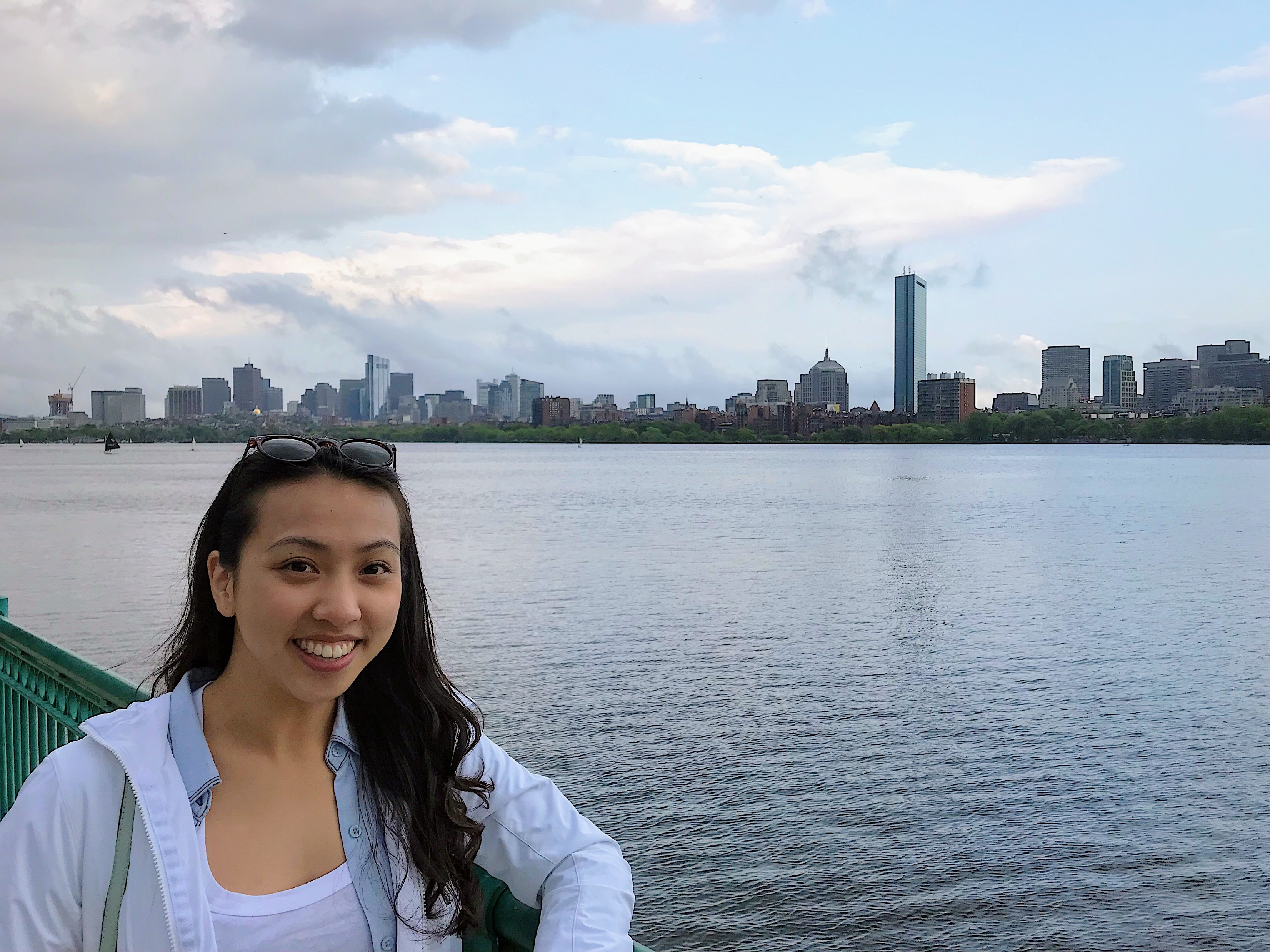 Angela zhou
Karp lab at brigham and women’s hospital, Harvard medical school
Pharmacology specialist

PEY placement 2019 - 2020: Karp Lab at Brigham and Women’s Hospital, Harvard Medical School 
Worked in a biomedical engineering lab 
Focused on solving unmet needs in type 1 diabetes treatments – mixture of pharmacology, biomaterials, and stem cell biology 

Application process (January – February 2019 – wave of Harvard and MIT PEY positions)
Cover letter, resume, interview 
Explain research interests or what areas of research you want to explore 

Email: angelaz.zhou@mail.utoronto.ca
Jay Yuan Paranjpe
Mtech Co-op student, Sanofi pasteur
Pharmacology Specialist
Cell & Molecular Biology Specialist

Applied for 10 positions on the portal
2 interviews
Offer Received mid-February

Knowledge management of antigen manufacturing processes
Designing diagrams that visualize process parameters for use in training/investigations

Facebook: facebook.com/JayYuanParanjpe
Email: jay.paranjpe@mail.utoronto.ca
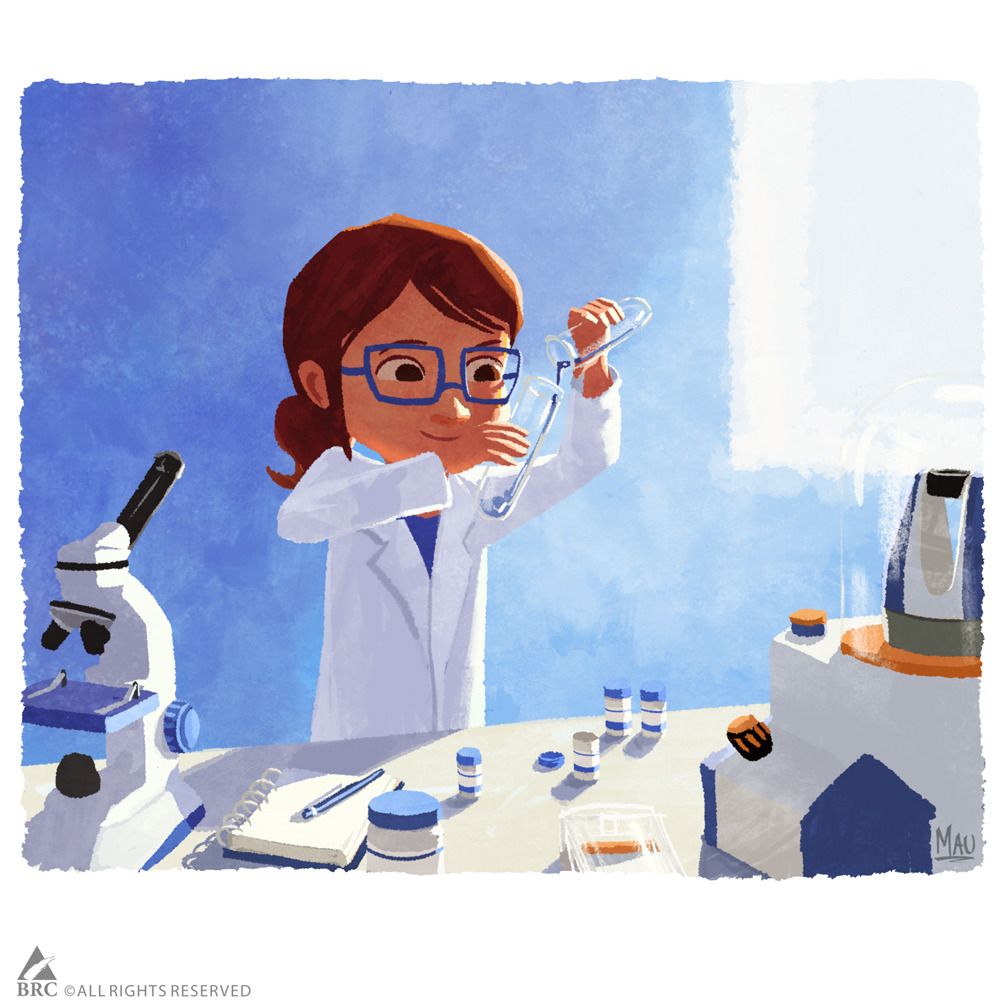 Daria oleinichenko
Singh lab at Mcmaster university
About me:
Pharmacology Specialist, final year.
Interested in neuropharmacology,
Future goal to pursue research in academia (I’ll let you know how it goes :) 
Fun fact: It was a lucky coincidence that I chose to do science but I would probably do research regardless of my field of study.
My job search experience:
Knew my goals and interests.
Tried applying through the ECC system.
Used my network to get the placement I wanted – not in Toronto, preclinical work, academic lab.
My placement:
I learned so much! 
Project on influence of gonadal hormones on neuropathic pain in a rat model.
Core skills I developed: communication, data analysis, literature research, logistical planning, troubleshooting.

Advice:
Be confident, yet flexible.
Leverage your network and prior experiences.
Contact me if you have questions! 			daria.oleinichenko@mail.utoronto.ca
[Speaker Notes: yourself, your experiences in applying to PEY, where you worked and what you did/are doing during your placement for approx. 5 min.]
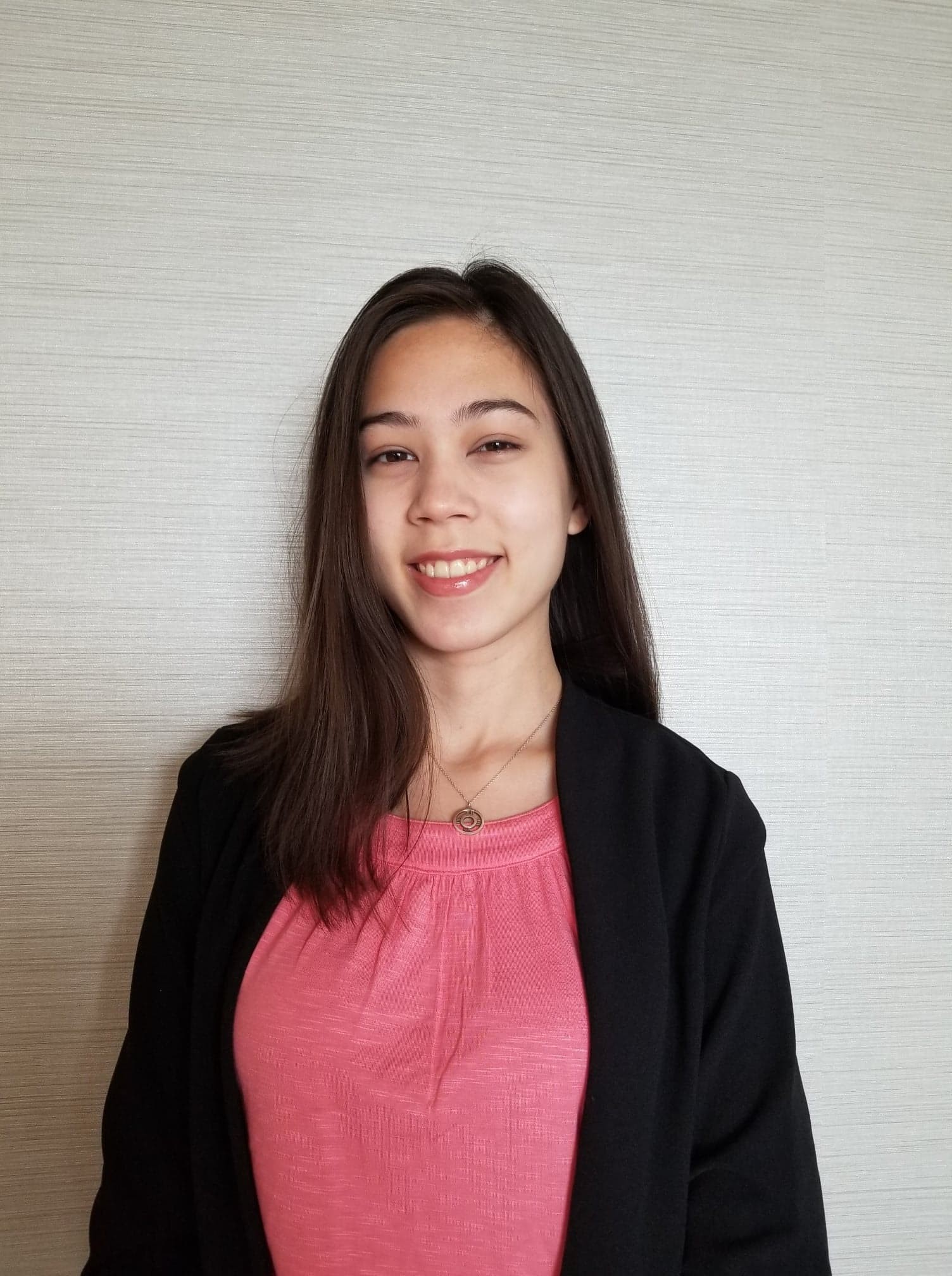 Emily Mathers
Regulatory Affairs Intern, P&G
Pharmacology specialist

Applied for 15 positions on the portal
	~5 interviews
	Received 1 offer mid-August

Product assessments for human & environmental safety
Approving new products for sale/marketing based on chemical data and Health Canada regulations

Contact: emily.mathers@mail.utoronto.ca
Questions?
Prachi Ray – Clinical Trials Unit at the Applied Health Research Centre (AHRC – Unity Health Toronto)
Angela Zhou – Brigham and Women’s Hospital, Harvard Medical School
Jay Paranjpe – Sanofi Pasteur
Daria Oleinichenko – McMaster University
Emily Mathers – Procter & Gamble (P&G)